Instructions for Use
Preparation: Read the accompanying PDF, A Journey Through Surah Qaf, in advance to ensure smooth delivery.
Recitation: Recite the passage aloud and encourage attendees to repeat after you. Begin the session with the passage from Part 1 and recite the passage from Part 2 in the middle of the session.
Session Structure: Each session is divided into two parts with a short break in between.
Reflection & Discussion: Dedicate the recommended time to reflection and discussion questions—this is essential for fostering a culture of tadabbur (deep contemplation).
Timings: Suggested timings for each slide are provided in the slide descriptions for guidance.
Engagement: Display the starter question as attendees arrive and settle in.
Memorisation: Encourage all attendees to memorise both the Arabic and English translations of the verses.
[Speaker Notes: 2 mins]
Starter
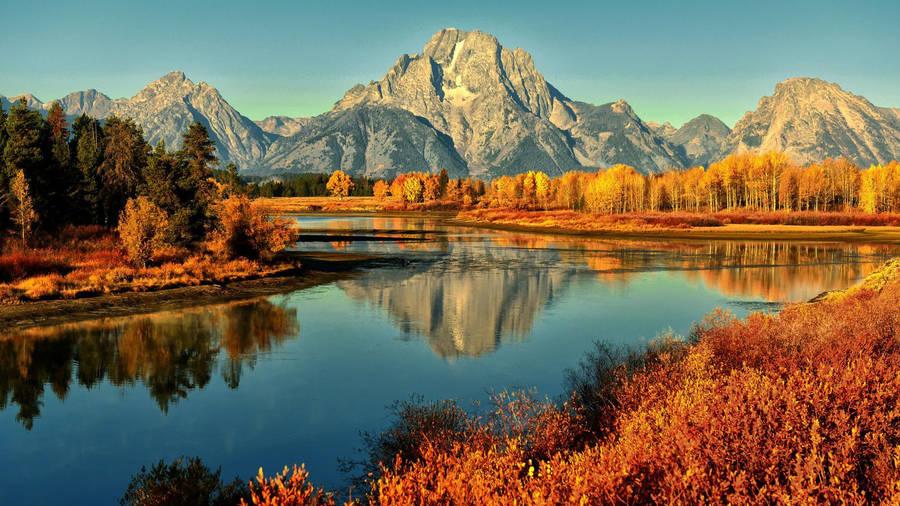 On your walk, what thoughts did you have of Allah?
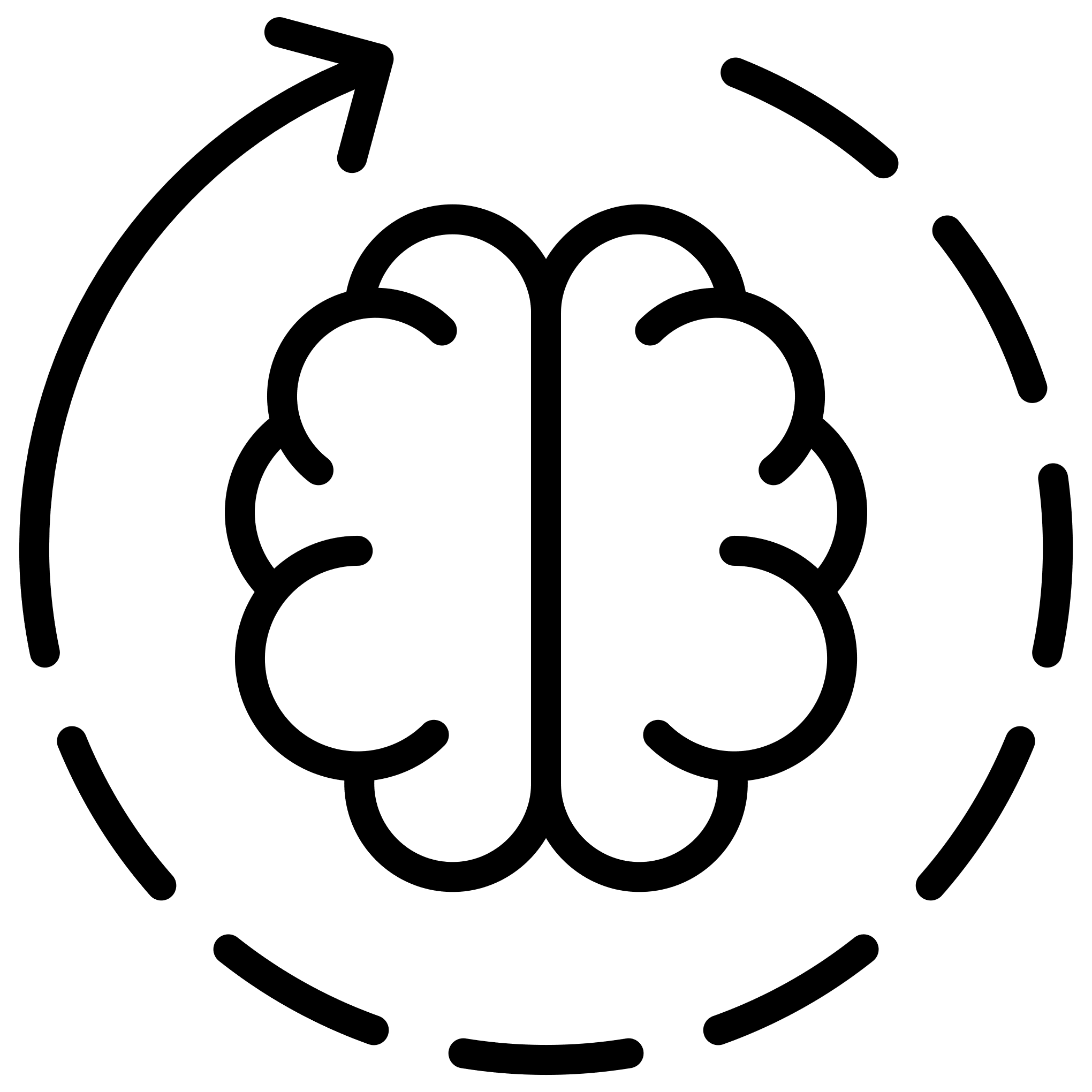 [Speaker Notes: Play in background Surah Qāf: https://www.youtube.com/watch?v=jLQXotfD0dw&t=12s 

Have the question ready on the board so learners can start thinking as they walk in/wait for the session to start.]
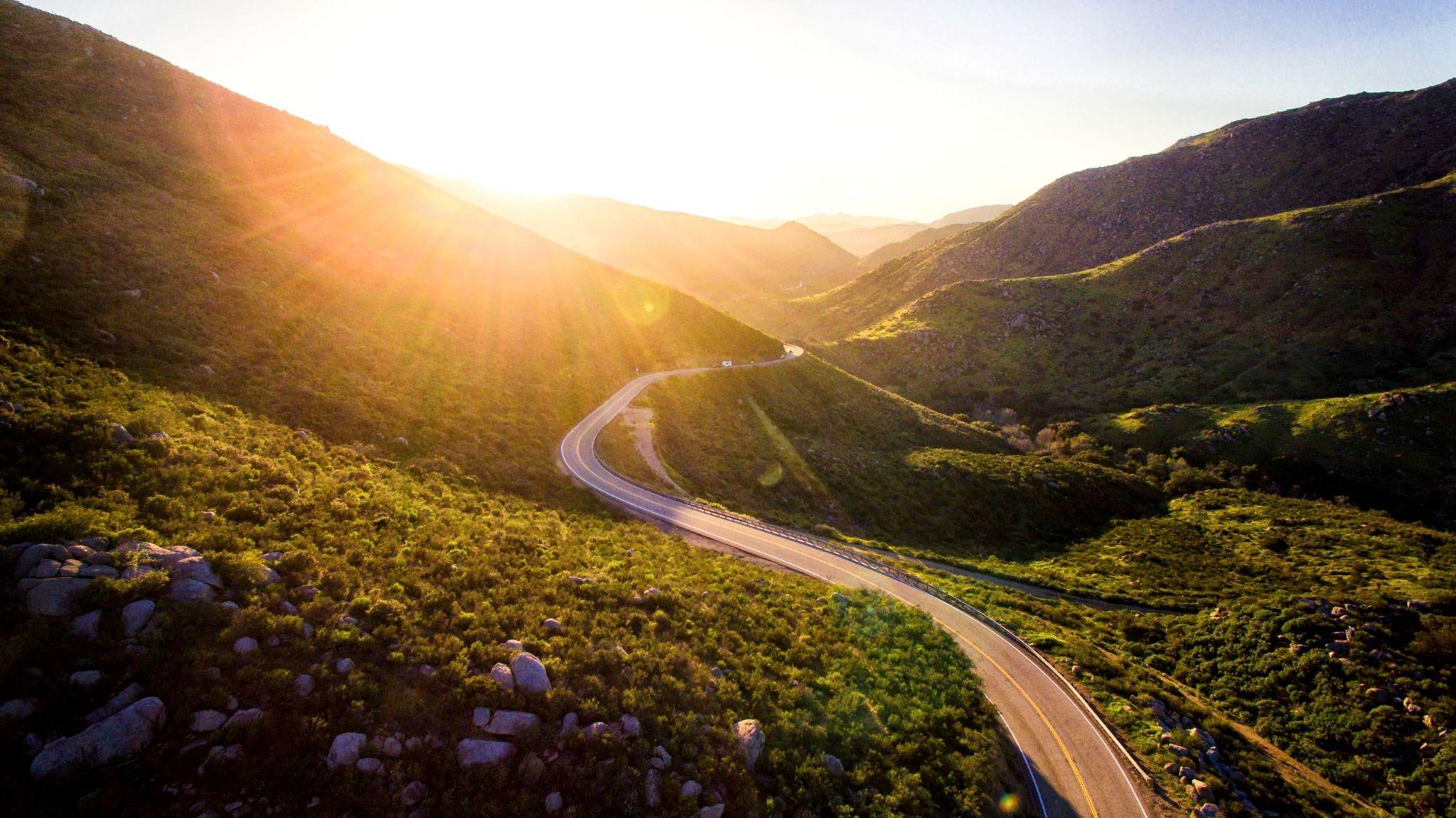 JOURNEY
THROUGH LIFE
Surah Qāf: Session 2
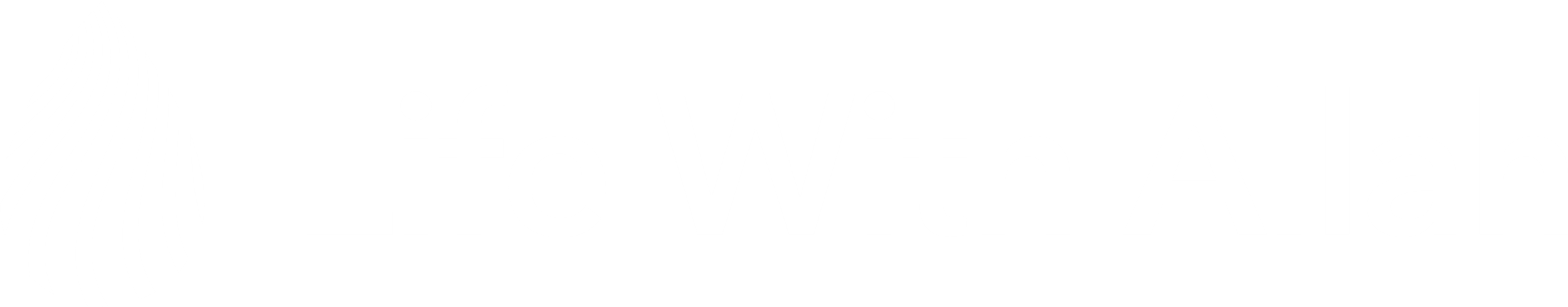 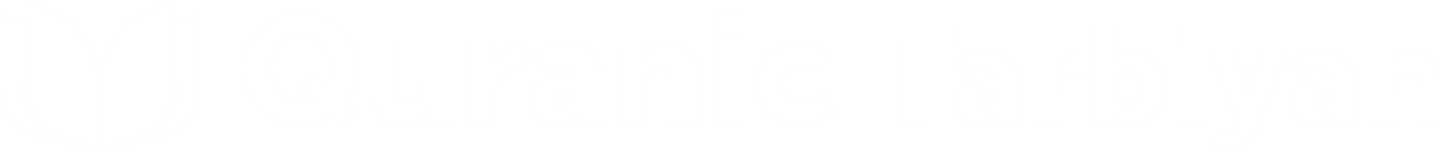 Duʿā for opening of the heart
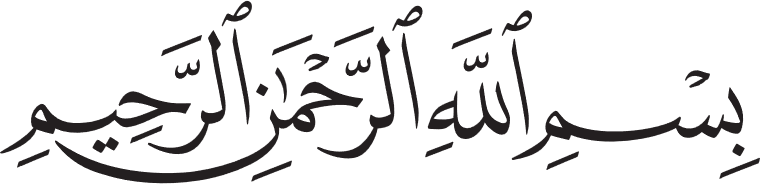 اَللّٰهُمَّ إِنِّيْ عَبْدُكَ ، وَابْنُ عَبْدِكَ ، وَابْنُ أَمَتِكَ ، نَاصِيَتِيْ بِيَدِكَ ، مَاضٍ فِيَّ حُكْمُكَ ، عَدْلٌ فِيَّ قَضَاؤُكَ ، أَسْأَلُكَ بِكُلِّ اسْمٍ هُوَ لَكَ ، سَمَّيْتَ بِهِ نَفْسَكَ ، أَوْ عَلَّمْتَهُ أَحَدًا مِّنْ خَلْقِكَ ، أَوْ أَنْزَلْتَهُ فِيْ كِتَابِكَ ، أَوِ اسْتَأْثَرْتَ بِهِ فِيْ عِلْمِ الْغَيْبِ عِنْدَكَ ، أَنْ تَجْعَلَ الْقُرْآنَ رَبِيْعَ قَلْبِيْ ، وَنُوْرَ صَدْرِيْ ، وَجَلَاءَ حُزْنِيْ ، وَذَهَابَ هَمِّيْ
O Allah, I am Your servant and the son of Your male servant and the son of Your female servant. My forehead is in Your Hand (i.e. you have control over me). I am subject to Your judgement and Your decree concerning me is just. I ask You – by every name that is Yours, by which You have named Yourself, or taught any one of Your creation, or revealed in Your Book, or kept unto Yourself in the knowledge of the unseen that is with You – to make the Qur’ān the spring of my heart, the light of my chest, the banisher of my grief and the reliever of my anxiety.
[Speaker Notes: 1 min]
Learning
Objectives
Reflect on the impact of being aware of Allah’s closeness to us
01
Practise taking an ‘audit’ of your actions
02
Explore the characteristics of the People of Hell and develop strategies to avoid them
03
Read and reflect upon verses 15-29 of Surah Qāf
04
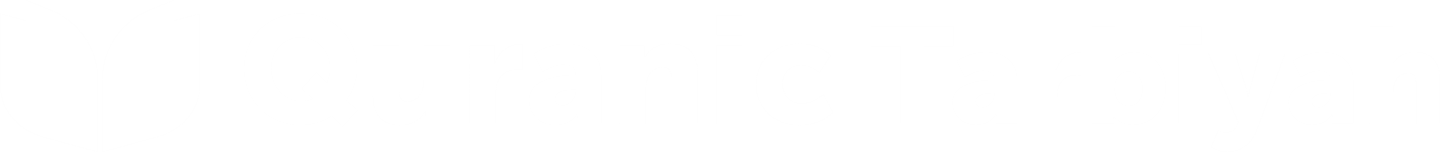 [Speaker Notes: 1 min]
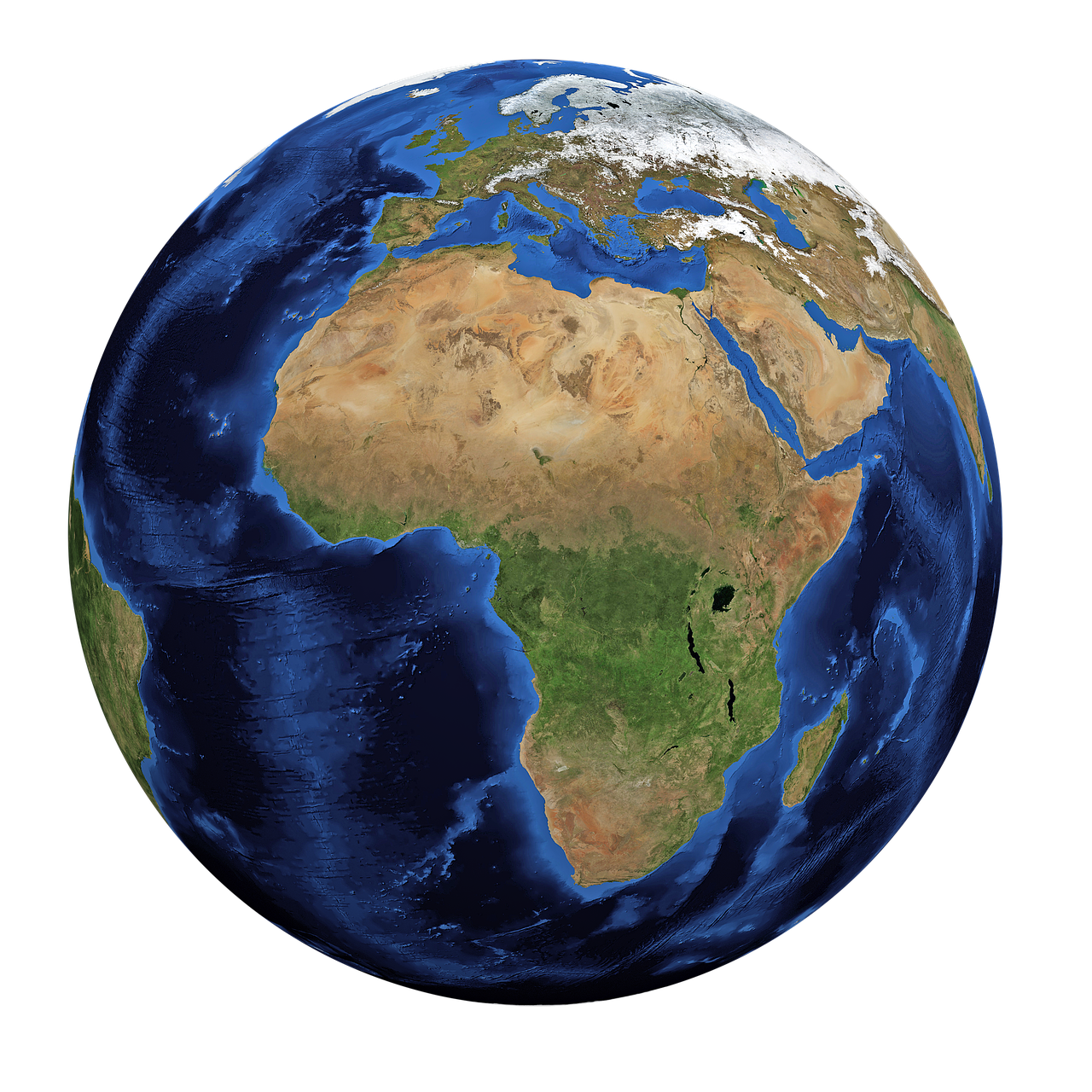 The 4 Stages of Life
On the ground
Under the ground
The Day of Judgement 
The eternal abode: Paradise or Hell-Fire
The first, shortest and most important stage is on the ground.
Our status in all of the other stages is dependent on how we behave in the first stage of life.
[Speaker Notes: 3 mins]
Allah’s Might
لَبْسٍ - confusion. يَلْبِسُ means to mix something; confusion arises when things are mixed up and are unclear.
أَفَعَيِينَا بِٱلْخَلْقِ ٱلْأَوَّلِ ۚ بَلْ هُمْ فِى لَبْسٍ مِّنْ خَلْقٍ جَدِيدٍ
15. Were We incapable of creating ˹them˺ the first time? In fact, they are in doubt about ˹their˺ re-creation.
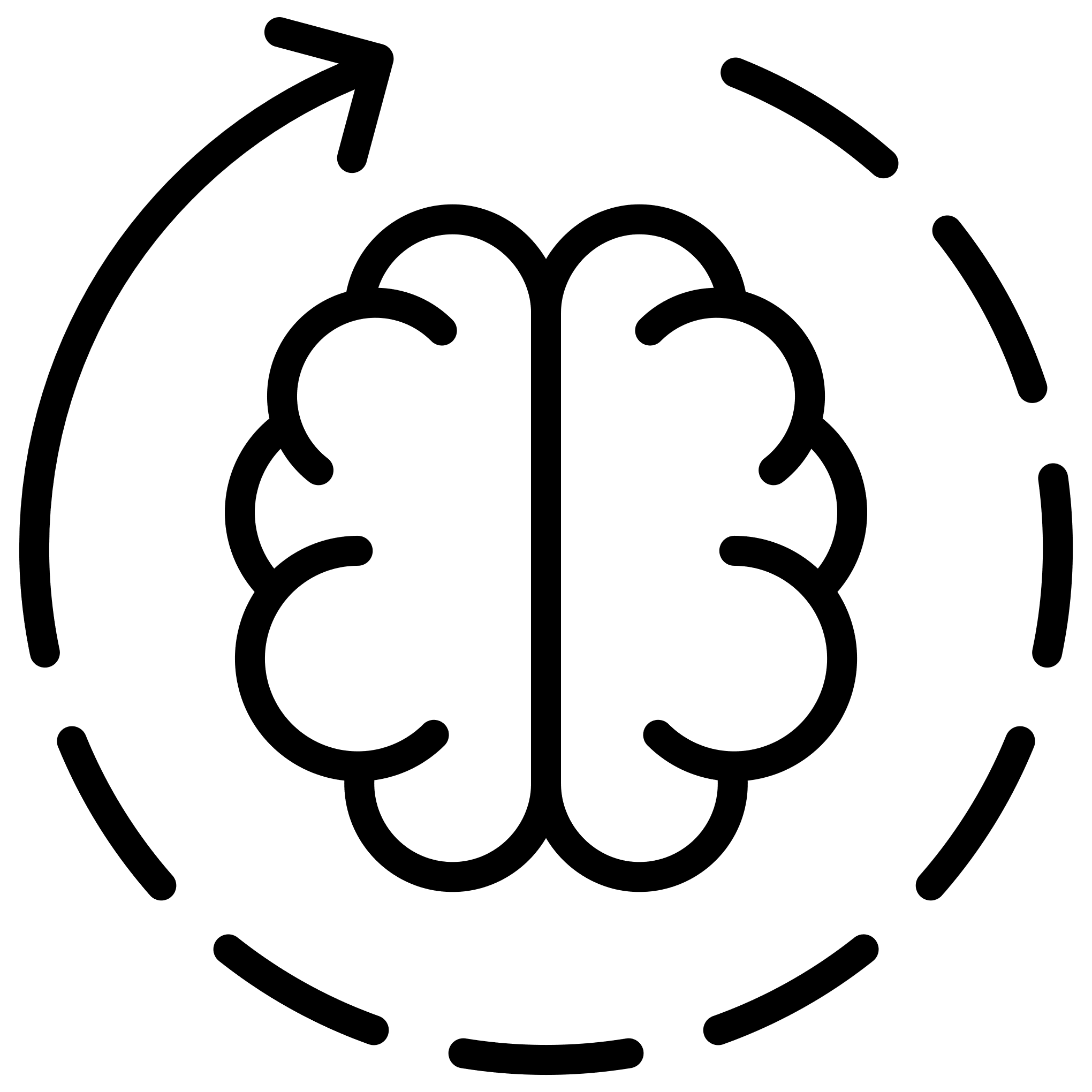 Reflect
Is it easier to create something from scratch or to re-create something?
[Speaker Notes: Explanation: 3 mins
Reflect: 1 min]
The Human Being
The biggest proof of Allah’s existence, power and might: creation of the human being
وَلَقَدْ خَلَقْنَا ٱلْإِنسَـٰنَ وَنَعْلَمُ مَا تُوَسْوِسُ بِهِۦ نَفْسُهُۥ ۖ وَنَحْنُ أَقْرَبُ إِلَيْهِ مِنْ حَبْلِ ٱلْوَرِيدِ
Discuss
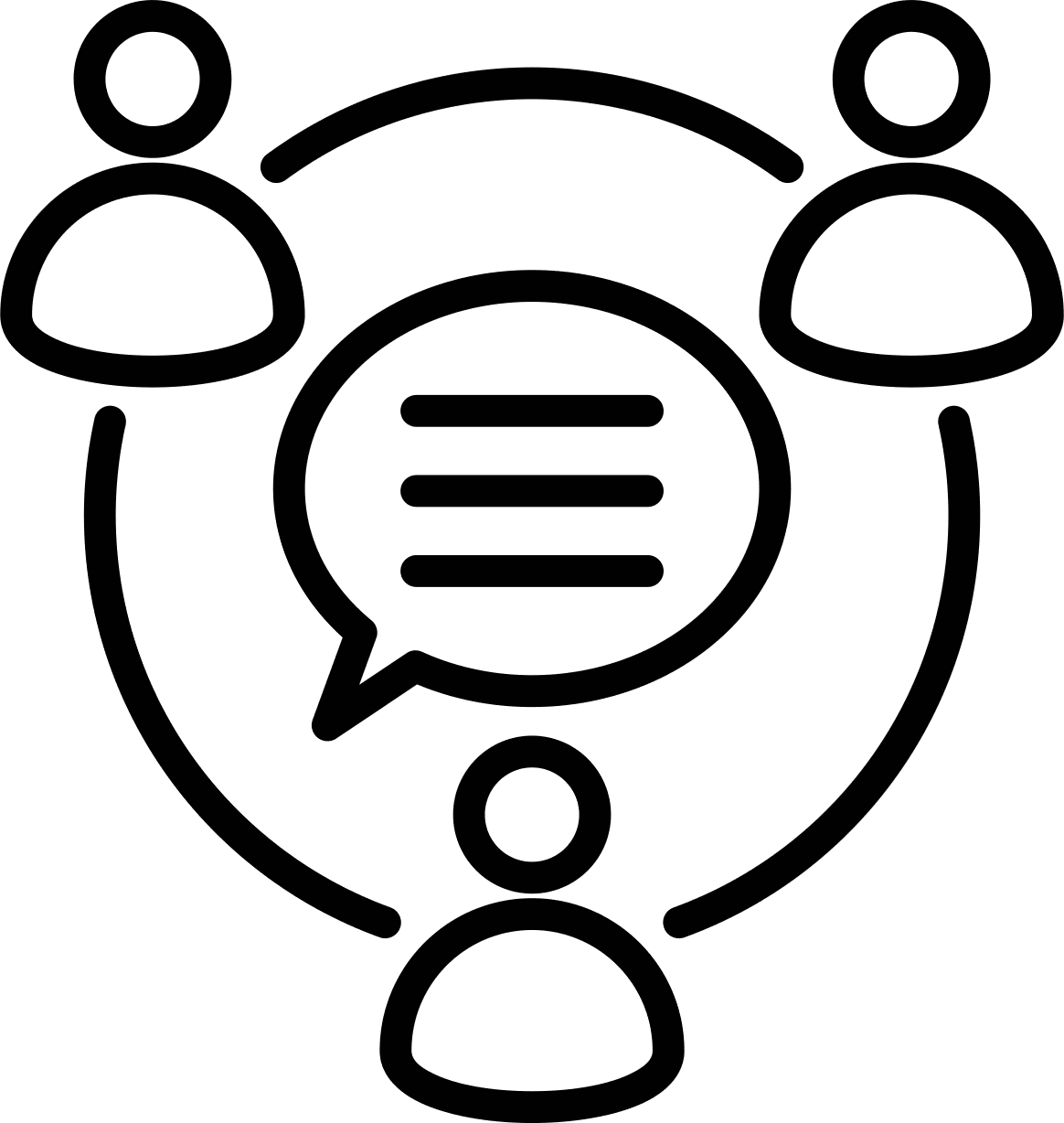 16. Indeed, ˹it is˺ We ˹Who˺ created humankind and ˹fully˺ know what their souls whisper to them, and We are closer to them than ˹their˺ jugular vein.
Share one amazing fact you know about the human being with the person next to you.
[Speaker Notes: Explanation: 2 mins
Discuss: 1 min
Feedback: 1 min]
Every Little Secret
Verse 4 mentions the grand things Allah knows; now He mentions the minutiae = absolute knowledge
We would not dare say a single word that does not please Allah. We wouldn’t even dwell on a bad thought = Taqwa
He doesn’t record our thoughts out of His mercy (verse 18)
وَلَقَدْ خَلَقْنَا ٱلْإِنسَـٰنَ وَنَعْلَمُ مَا تُوَسْوِسُ بِهِۦ نَفْسُهُۥ ۖ وَنَحْنُ أَقْرَبُ إِلَيْهِ مِنْ حَبْلِ ٱلْوَرِيدِ
16. Indeed, ˹it is˺ We ˹Who˺ created humankind and ˹fully˺ know what their souls whisper to them, and We are closer to them than ˹their˺ jugular vein.
[Speaker Notes: Explanation: 3 mins]
Closer than we think
Just as the jugular vein is close yet can go unnoticed, Allah’s presence is near even if not always perceived.
وَلَقَدْ خَلَقْنَا ٱلْإِنسَـٰنَ وَنَعْلَمُ مَا تُوَسْوِسُ بِهِۦ نَفْسُهُۥ ۖ وَنَحْنُ أَقْرَبُ إِلَيْهِ مِنْ حَبْلِ ٱلْوَرِيدِ
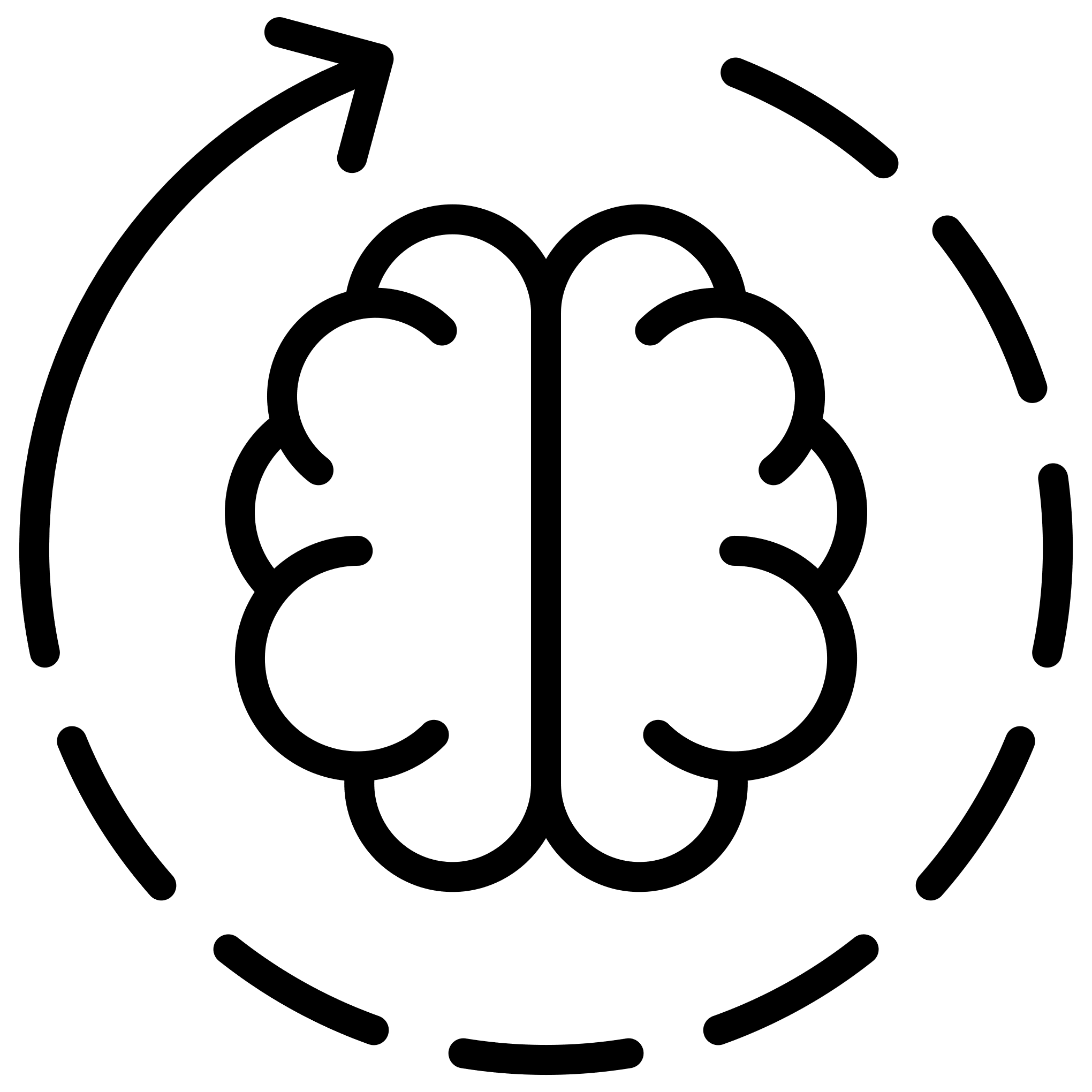 Reflect
16. Indeed, ˹it is˺ We ˹Who˺ created humankind and ˹fully˺ know what their souls whisper to them, and We are closer to them than ˹their˺ jugular vein.
How does this verse make you feel?
[Speaker Notes: Explanation: 3 mins
Reflect: 1 min
Feedback: 1 min]
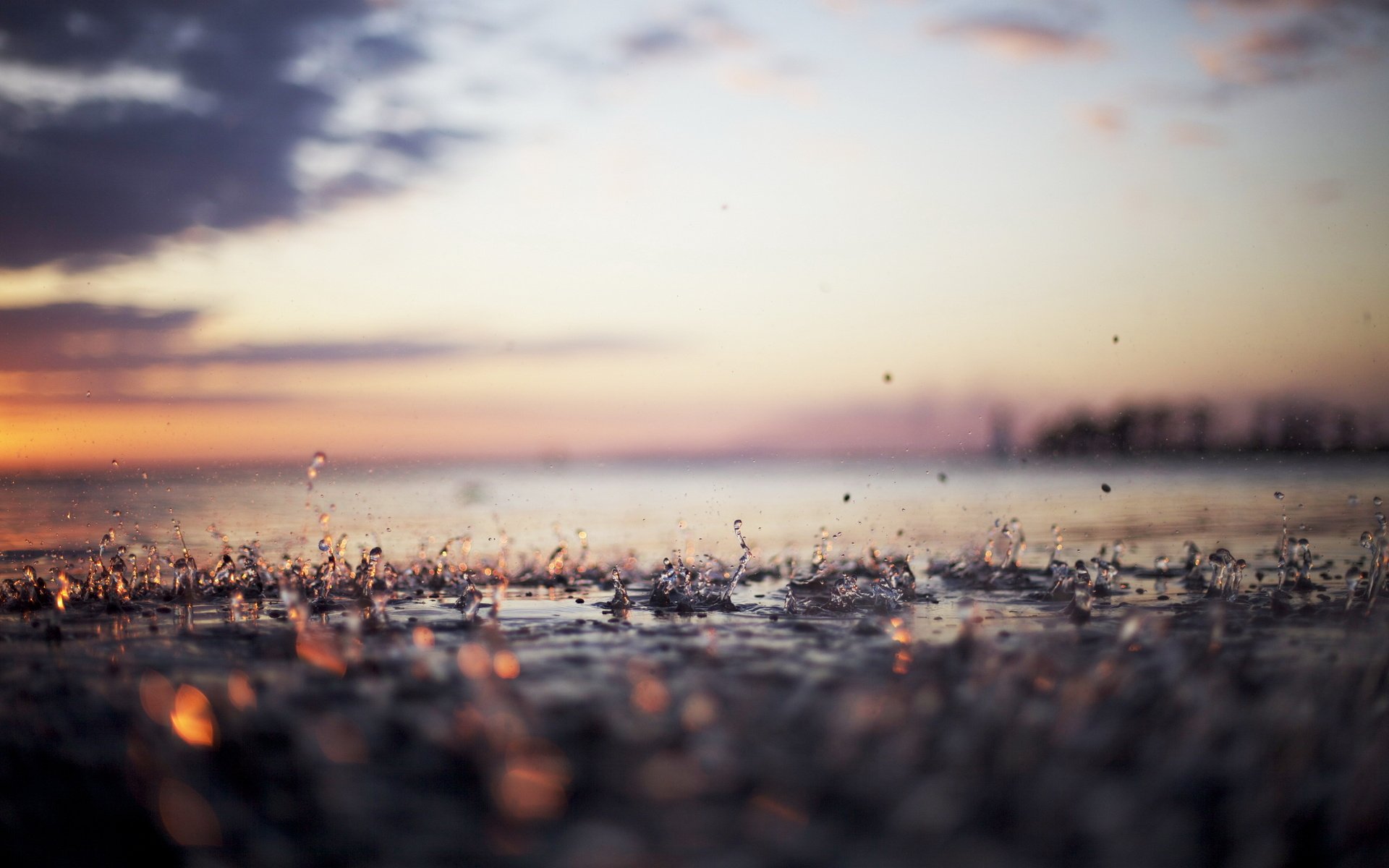 “In this verse, there is awe, dread, and fear for one group; and comfort, solace, and peace of heart for another group.”

Imam Qushayrī
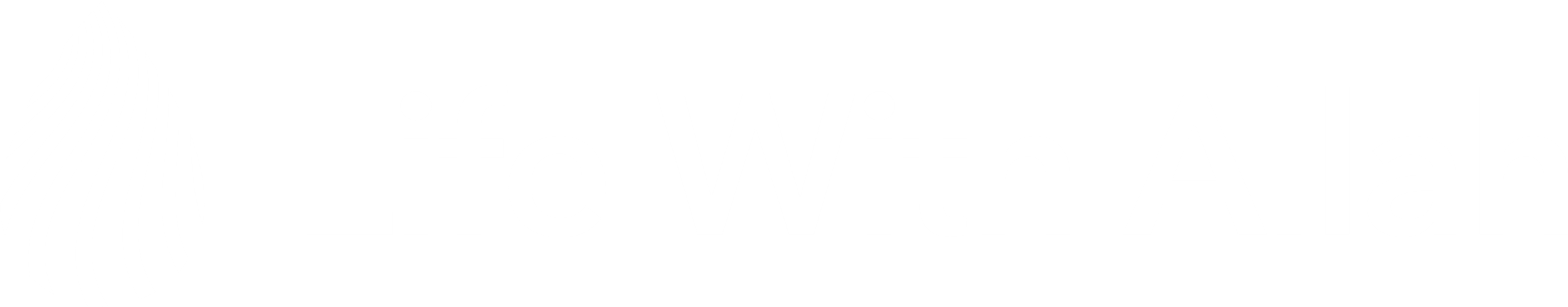 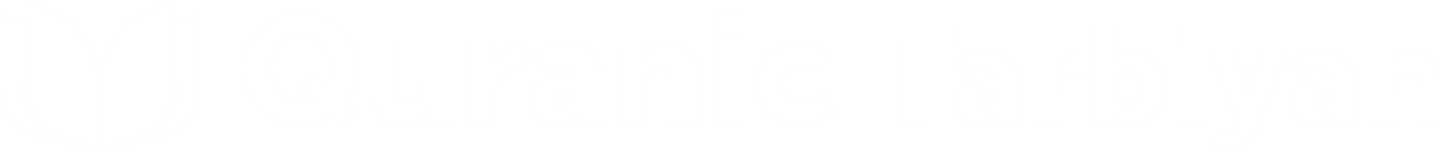 [Speaker Notes: 1 min]
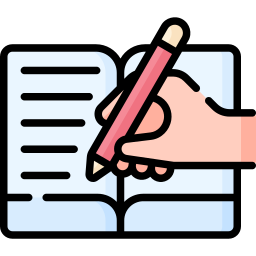 The Two Angels
The Prophet ﷺ said, “The scribe (angel) on the left delays registering the sin of a Muslim for six hours. If he repents (within these six hours), and seeks Allah’s forgiveness, they drop it off. If he doesn’t, they write it down as a single sin” (Ṭabarānī).
إِذْ يَتَلَقَّى ٱلْمُتَلَقِّيَانِ عَنِ ٱلْيَمِينِ وَعَنِ ٱلشِّمَالِ قَعِيدٌ
17. As the two recording-angels—˹one˺ sitting to the right, and ˹the other to˺ the left—note ˹everything˺
[Speaker Notes: 2 mins]
Every Utterance
رَقِيبٌ
Watching carefully
Writing everything diligently
عَتِيدٌ
مَّا يَلْفِظُ مِن قَوْلٍ إِلَّا لَدَيْهِ رَقِيبٌ عَتِيدٌ
18. not a word does a person utter without having a ˹vigilant˺ observer ready ˹to write it down˺.
Reflect
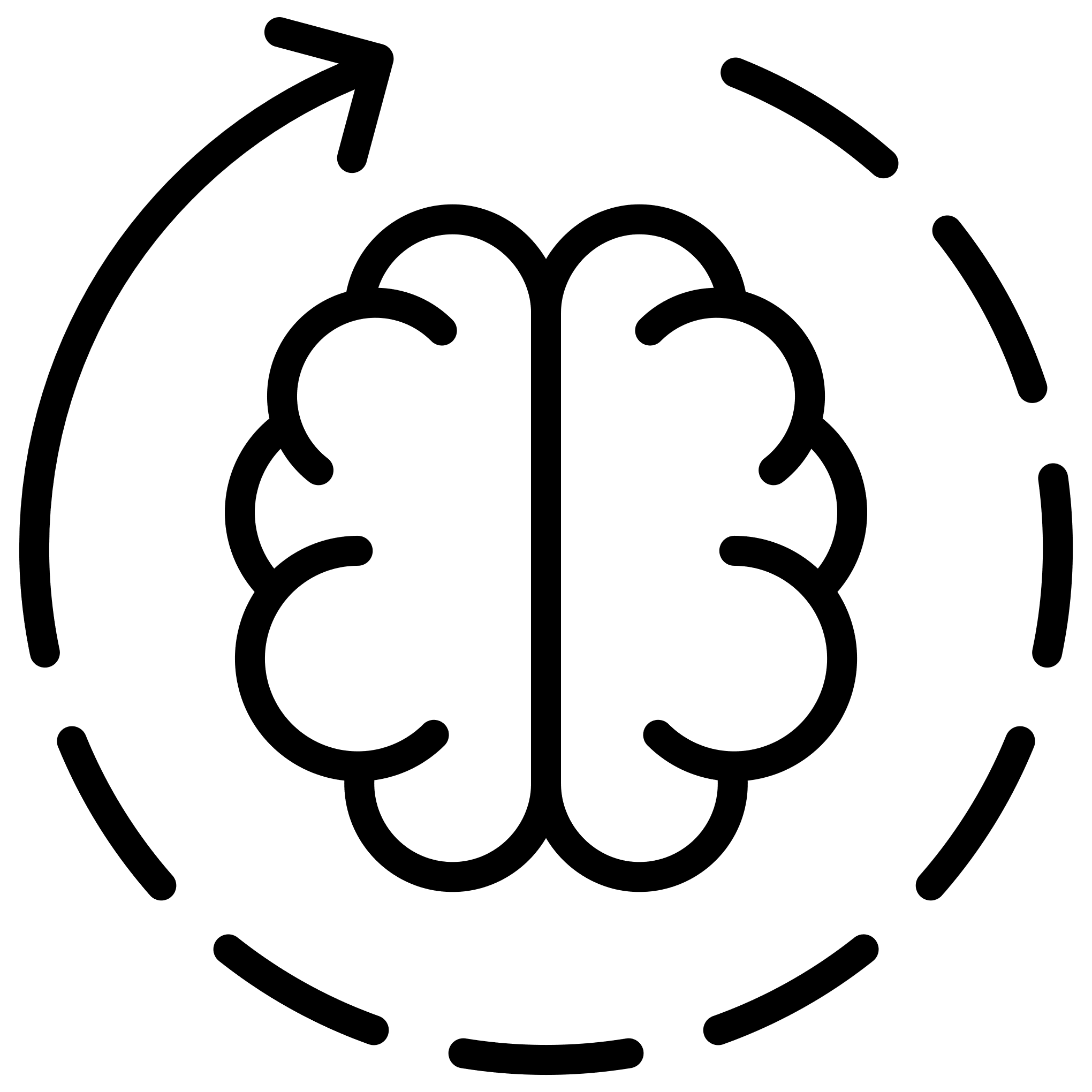 Why is the recording of ‘uttering’/speech emphasised here in this verse?
[Speaker Notes: A man may say a word that is pleasing to God, without a thought of how far it can reach. God will credit him with His pleasure for it until the Day when he meets Him. Another man may say a word that is displeasing to God, without a thought of how far it can reach. God will record against him His displeasure for it until the Day when he meets Him. 

Discussion: 4 mins 
Reflect: 1 min
Feedback: 2 mins]
Daily Audit Challenge
Positive/kind things I said/did in the last 24 hours
Think of the last 24 hours and write down the good and bad things you said.
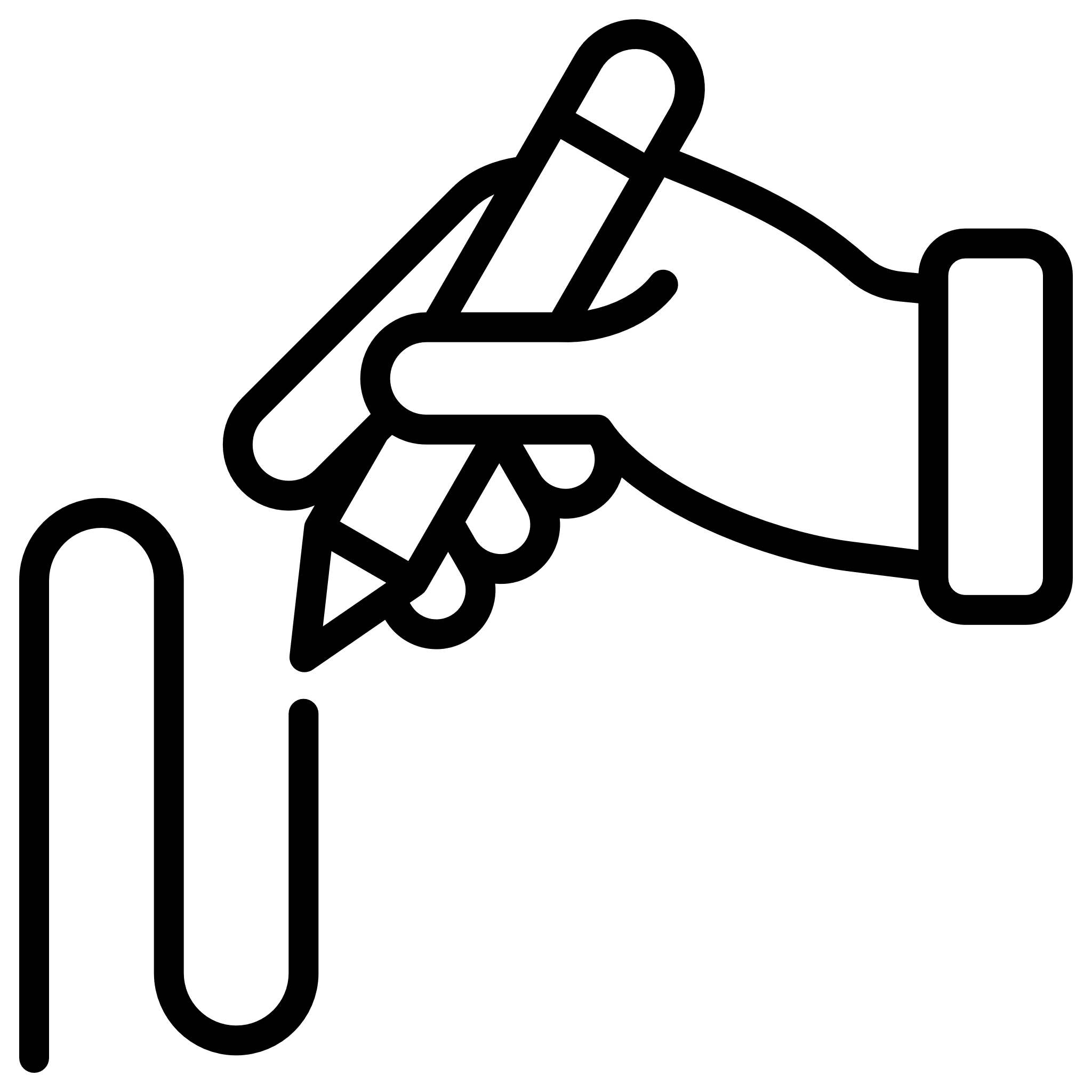 Negative/hurtful things I said/did in the last 24 hours
[Speaker Notes: Explain the importance of Muhāsabah to the audience: take account of your actions on a daily basis to ensure you are living a life in alignment to what Allah wants from you. 

5 mins]
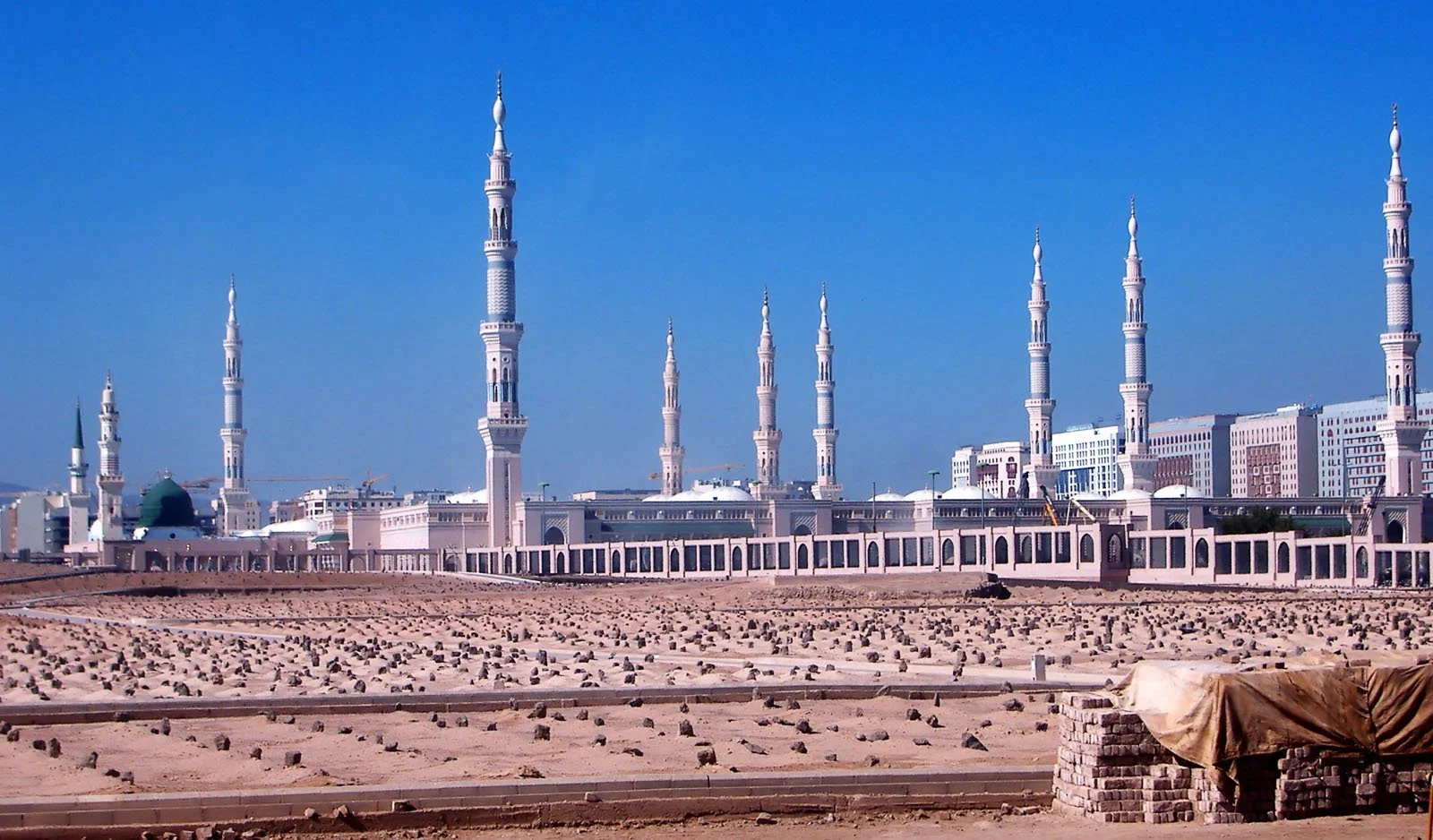 Death & Resurrection
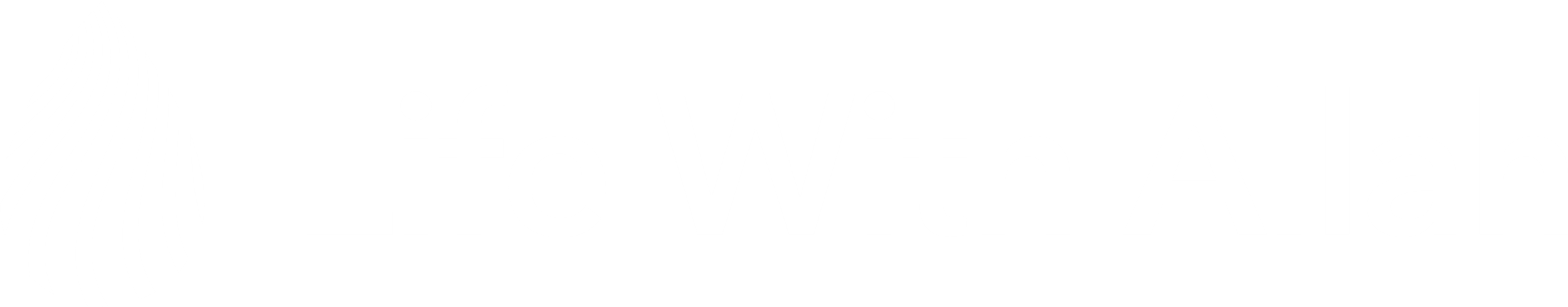 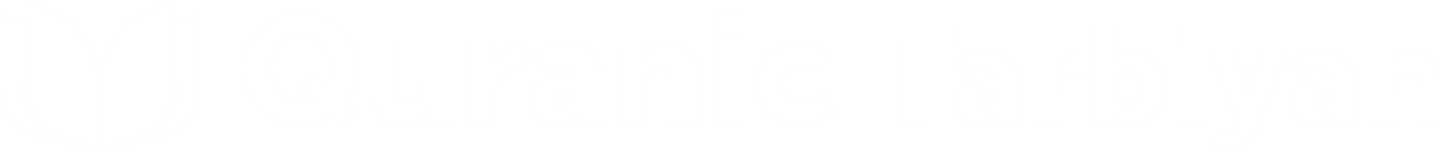 The Only Guarantee
Death brings an overwhelming, almost drunken state. Even the Prophet ﷻ felt its intensity.
سَكْرَةُ ٱلْمَوْتِ
وَجَآءَتْ سَكْرَةُ ٱلْمَوْتِ بِٱلْحَقِّ ۖ ذَٰلِكَ مَا كُنتَ مِنْهُ تَحِيدُ
At the moment of death, reality becomes clear—there is no denial.
بِٱلْحَقِّ
19. ˹Ultimately,˺ with the throes of death will come the truth. This is what you were trying to escape!
تَحِيدُ
We all know death is certain, yet delay preparing for it.
[Speaker Notes: 3 mins]
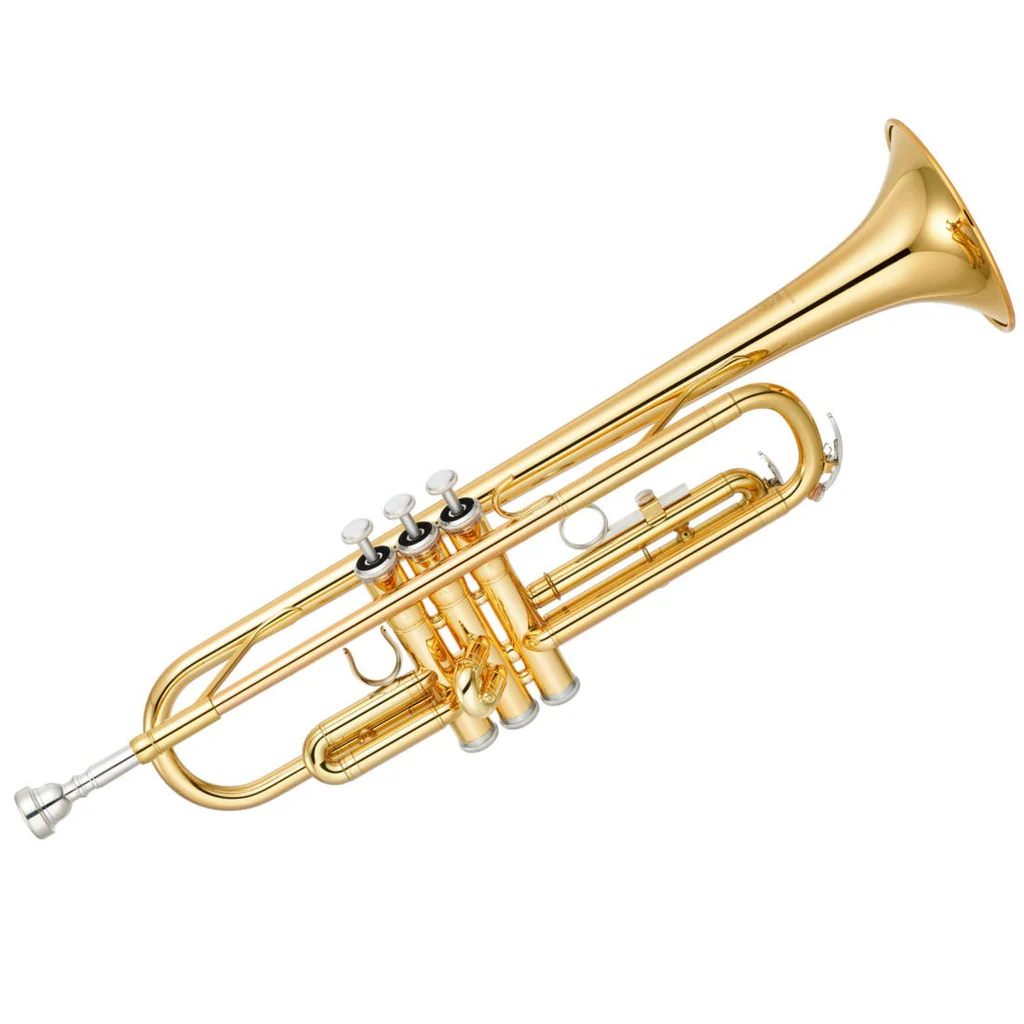 The Trumpet
Loud sounds are used for important announcements
The angel has already placed the trumpet on his lips, awaiting the command to blow.
وَنُفِخَ فِى ٱلصُّورِ ۚ ذَٰلِكَ يَوْمُ ٱلْوَعِيدِ
20. And the Trumpet will be blown. This is the Day ˹you were˺ warned of.
Write
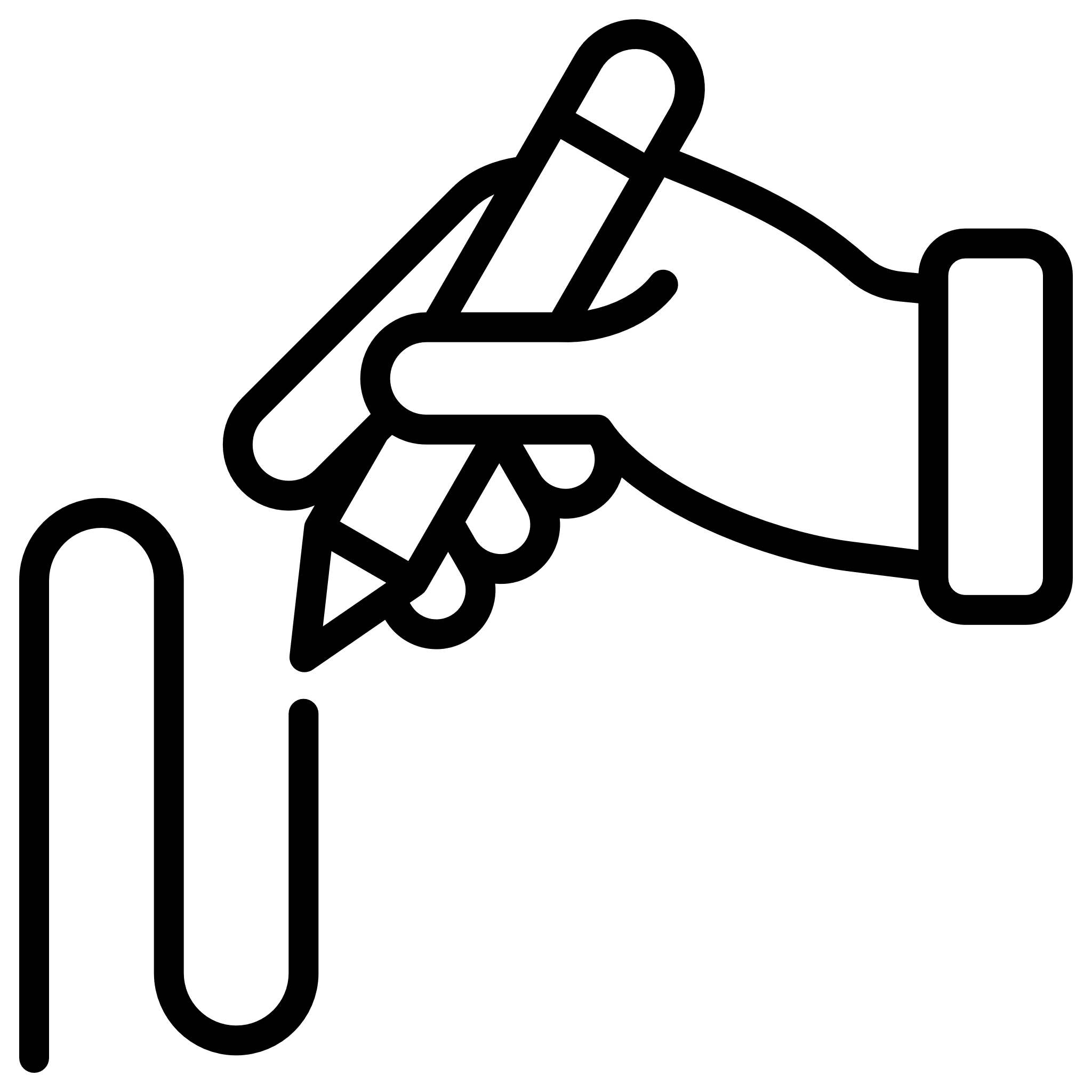 If you knew the trumpet was going to be blown tomorrow, how would you spend your day today?
[Speaker Notes: Write:
Provide further prompts to the audience including:
How would they earn their money? (job choice)
How would they raise their children?
How would they spend their time?
What relationships would they focus on?
How would they spend their wealth?

Discussion: 3 mins 
Write: 2 mins 
Feedback: 2 mins]
The Companions
سَآئِقٌ - Someone who drives/pushes forward. 
شَهِيدٌ - One to bear witness for or against the person. 
In a court, the police arrive with the criminal.
وَجَآءَتْ كُلُّ نَفْسٍ مَّعَهَا سَآئِقٌ وَشَهِيدٌ
21. Each soul will come forth with an angel to drive it and another to testify.
[Speaker Notes: 3 mins]
The Truth is Now Clear
The veil of sleep that is lifted (resurrection); compared to the veil of heedlessness being lifted.
لَّقَدْ كُنتَ فِى غَفْلَةٍ مِّنْ هَـٰذَا فَكَشَفْنَا عَنكَ غِطَآءَكَ فَبَصَرُكَ ٱلْيَوْمَ حَدِيدٌ
22. ˹It will be said to the denier,˺ “You were totally heedless of this. Now We have lifted this veil of yours, so Today your sight is sharp!”
[Speaker Notes: 4 mins]
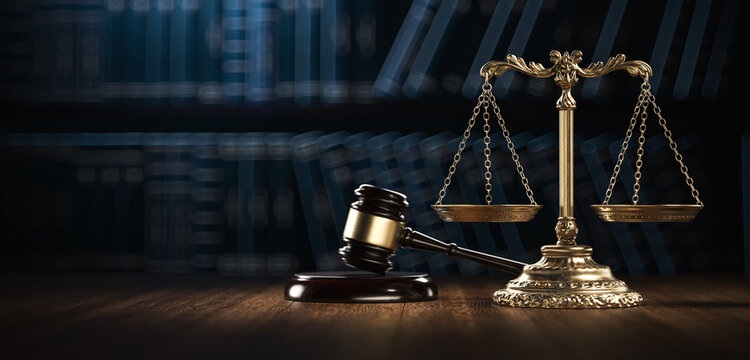 The Divine Court
Session 2: Part 2
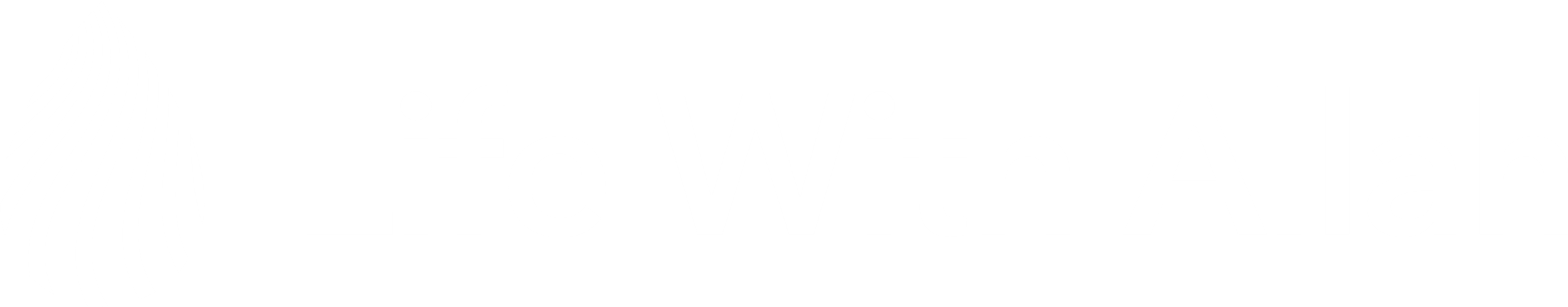 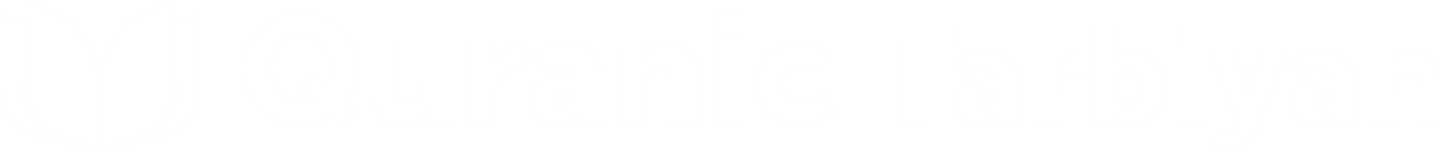 Secrets Unveiled
قَرِينُ - Close companion, the one who is always with you.
Witness statement in Divine court: many witnesses
وَقَالَ قَرِينُهُۥ هَـٰذَا مَا لَدَىَّ عَتِيدٌ
Reflect
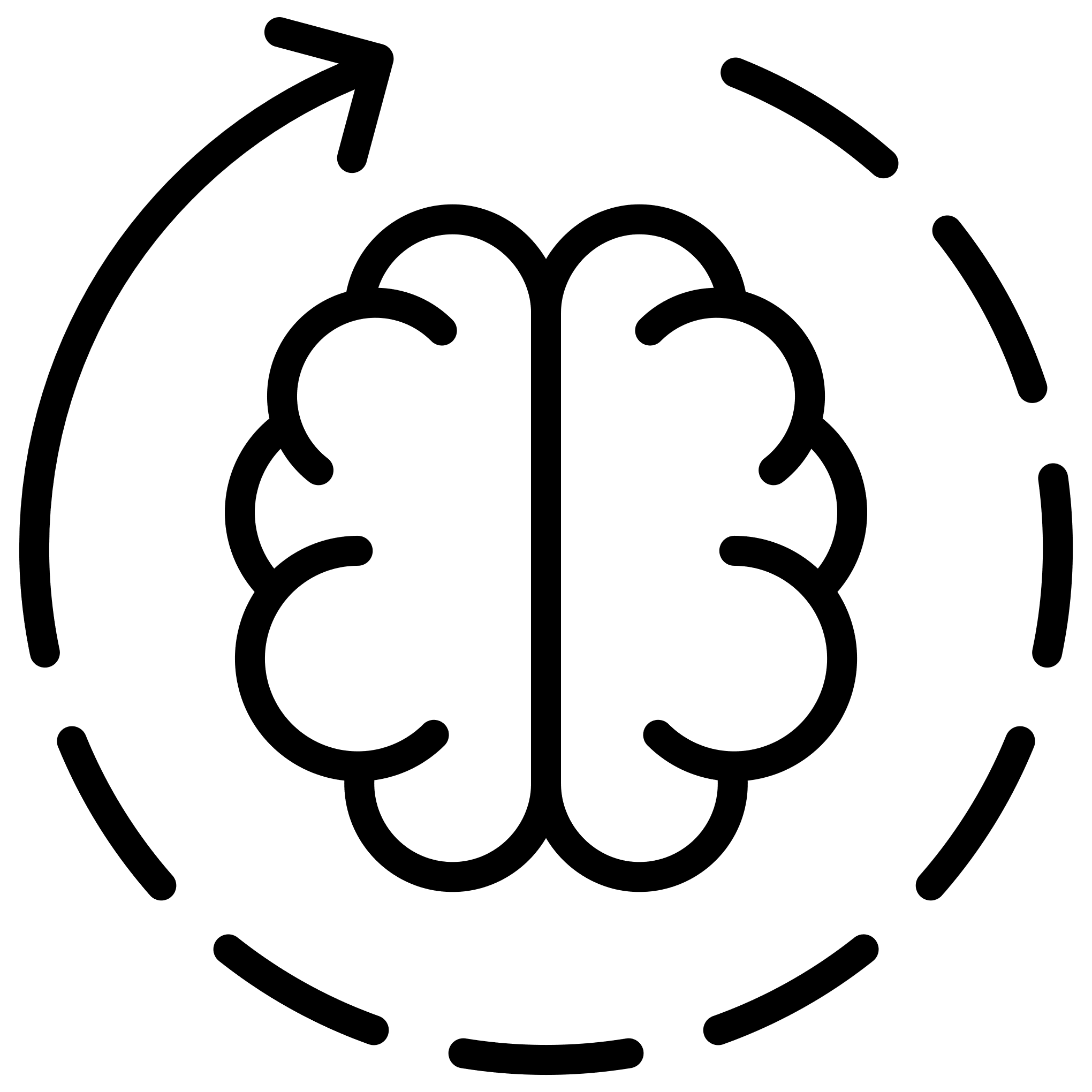 23. And one’s accompanying-angel will say, “Here is the record ready with me.”
What sin is Allah concealing for you today?How would you feel if it were to be unveiled?Take a moment to sincerely repent and seek forgiveness.
[Speaker Notes: Discussion: 4 mins 
Reflect: 2 mins]
The Verdict
Verses 24-26 reason for revelation: Walīd b. Mughīrah
Strong verse; direct command 
كَفَّارٍ - exaggeration of Kāfir. Allah gave them chance upon chance, but they were extremely stubborn and denied the truth.
أَلْقِيَا فِى جَهَنَّمَ كُلَّ كَفَّارٍ عَنِيدٍ
24. ˹It will be said to both angels,˺ “Throw into Hell every stubborn disbeliever
Reflect
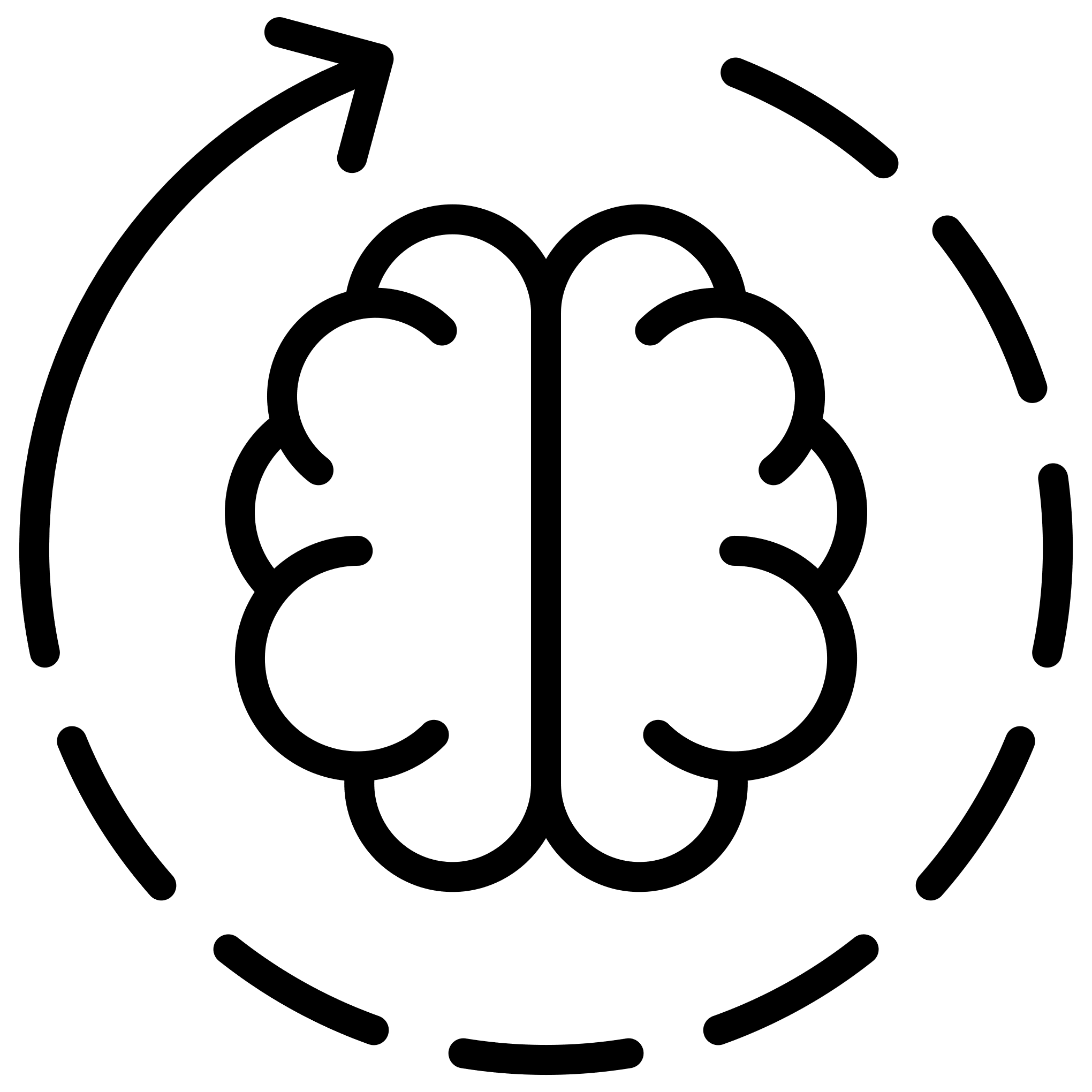 Is there a truth you’ve been stubborn in accepting, even though deep down you know it’s right?
[Speaker Notes: Discussion: 3 min
Reflect: 2 mins]
Attributes of People of Hell
مَّنَّاع
Always prevented goodness for himself and others.
مُّرِيب
مُعْتَد
Doubter and spreading doubts amongst others.
Aggressive and crossing the boundaries.
مَّنَّاعٍ لِّلْخَيْرِ مُعْتَدٍ مُّرِيبٍ
25. withholder of good, transgressor, and doubter,
Discuss
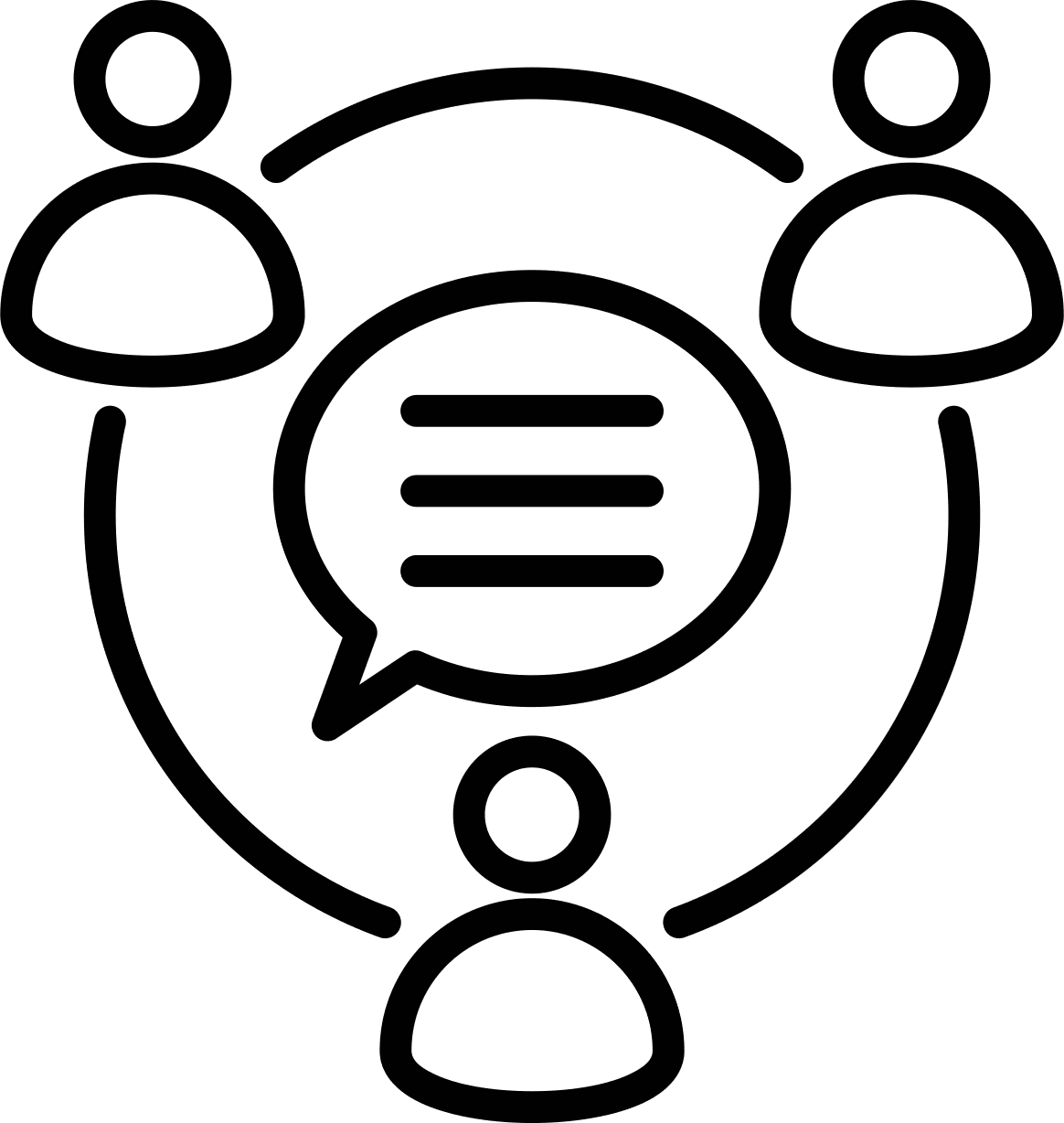 How many attributes in total are there across the two verses?
[Speaker Notes: Explanation: 4-5 mins
Discuss: 1 min]
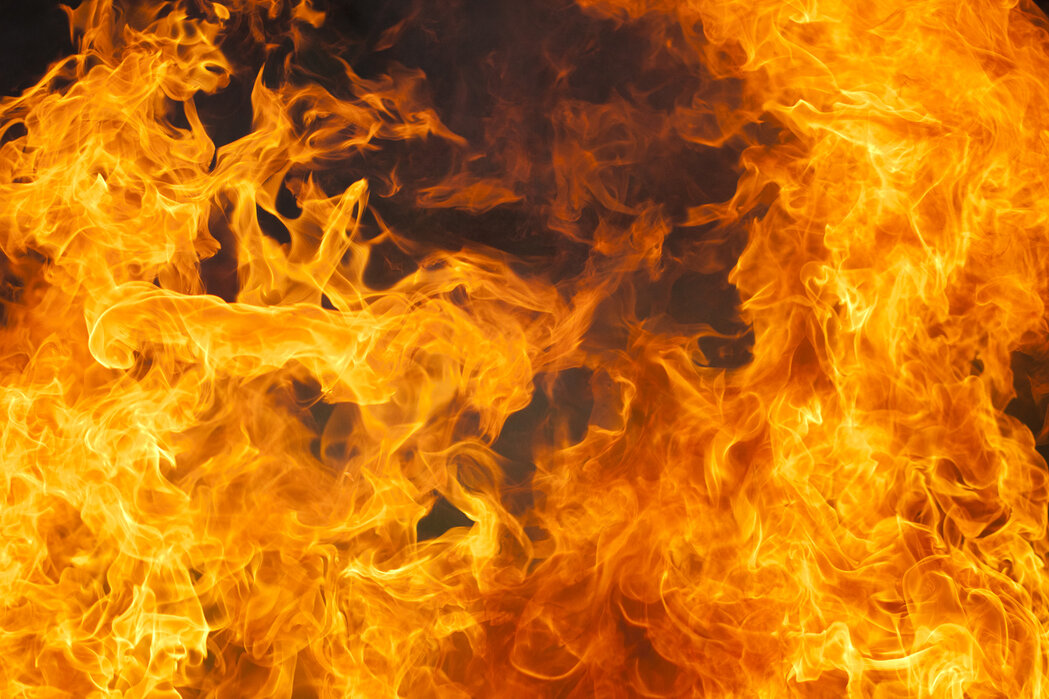 Cast Into the Fire
Discuss
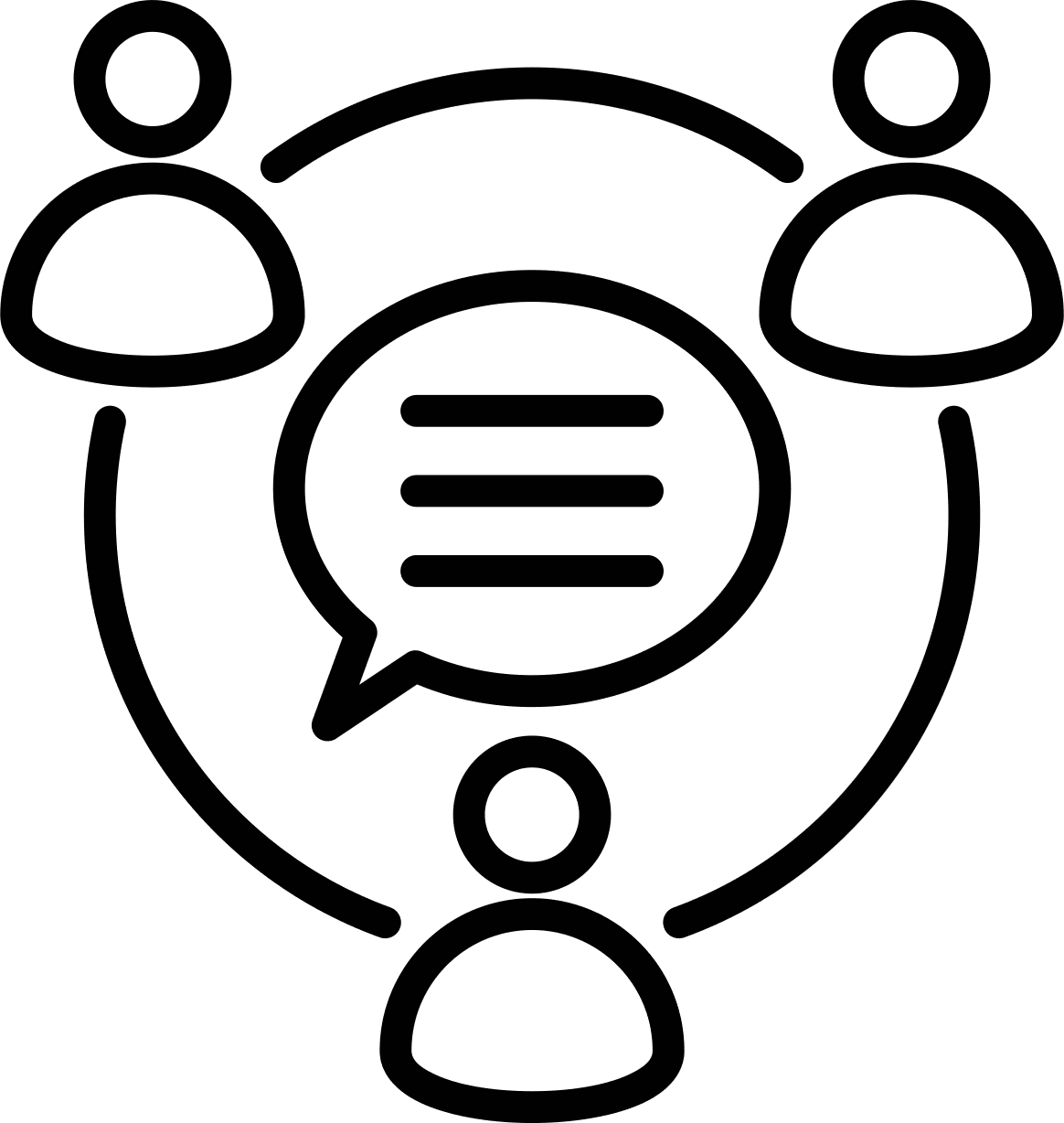 How does this verse and the two verses prior make you feel?
ٱلَّذِى جَعَلَ مَعَ ٱللَّهِ إِلَـٰهًا ءَاخَرَ فَأَلْقِيَاهُ فِى ٱلْعَذَابِ ٱلشَّدِيدِ
26. who set up another god with Allah. So cast them into the severe punishment.”
[Speaker Notes: Discuss: 2 mins 
Feedback: 2 mins]
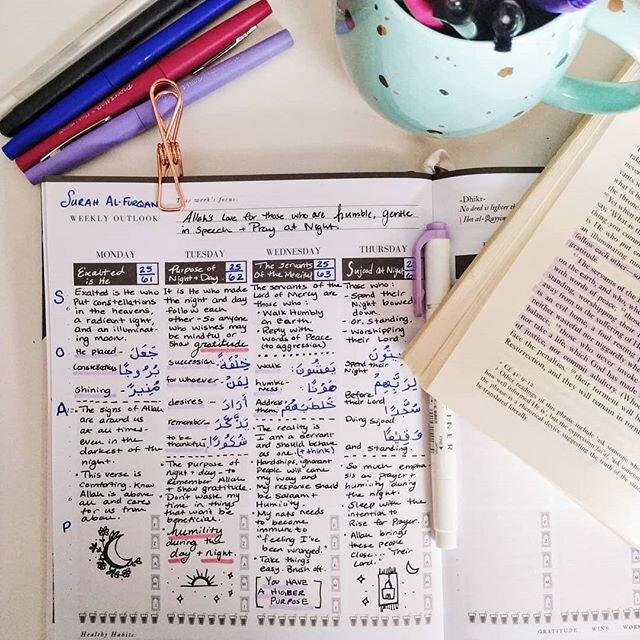 Journalling Activity
Use the prompts below to help you think and journal
1. Stubbornness (Kaffār)Is there a truth you’ve rejected, even though deep down you know it’s right?
2. Withholding Good (Mannāʿ)Have you refrained from helping someone or giving charity when you could?
3. Transgression (Muʿtad)Have you crossed boundaries in your behavior, spoken out of anger, or acted unjustly?
4. Doubt (Murīb)Are there areas of your faith that you question, or have spread doubt in others?
Seek forgiveness and ask Allah to remove these traits from you
[Speaker Notes: Just as we need to know the characteristics of the people of Jannah, we also need to learn the characteristics of the People of the Hell-Fire so we don’t fall in the trap. 

10 mins]
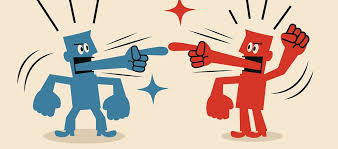 The Debate
Debate between
قَالَ قَرِينُهُۥ رَبَّنَا مَآ أَطْغَيْتُهُۥ وَلَـٰكِن كَانَ فِى ضَلَـٰلٍۭ بَعِيدٍ
Leaders & Followers
Individual & the Devil
27. One’s ˹devilish˺ associate will say, “Our Lord! I did not make them transgress. Rather, they were far astray ˹on their own˺.”
[Speaker Notes: 3 mins]
It’s Too Late
الْوَعِيدِ refers to:
The Qur’ān;
Messengers’ bringing the message of warning to their people
قَالَ لَا تَخْتَصِمُوا۟ لَدَىَّ وَقَدْ قَدَّمْتُ إِلَيْكُم بِٱلْوَعِيدِ
28. Allah will respond, “Do not dispute in My presence, since I had already given you a warning.
[Speaker Notes: 3 mins]
The Verdict Is Final
Allah is describing Himself in two ways in this verse:
His perfect knowledge prevents any statement being altered in front of Him 
His perfect justice and fairness ensures that He never wrongs His servants.
مَا يُبَدَّلُ ٱلْقَوْلُ لَدَىَّ وَمَآ أَنَا۠ بِظَلَّـٰمٍ لِّلْعَبِيدِ
29. My Word cannot be changed, nor am I unjust to ˹My˺ creation.”
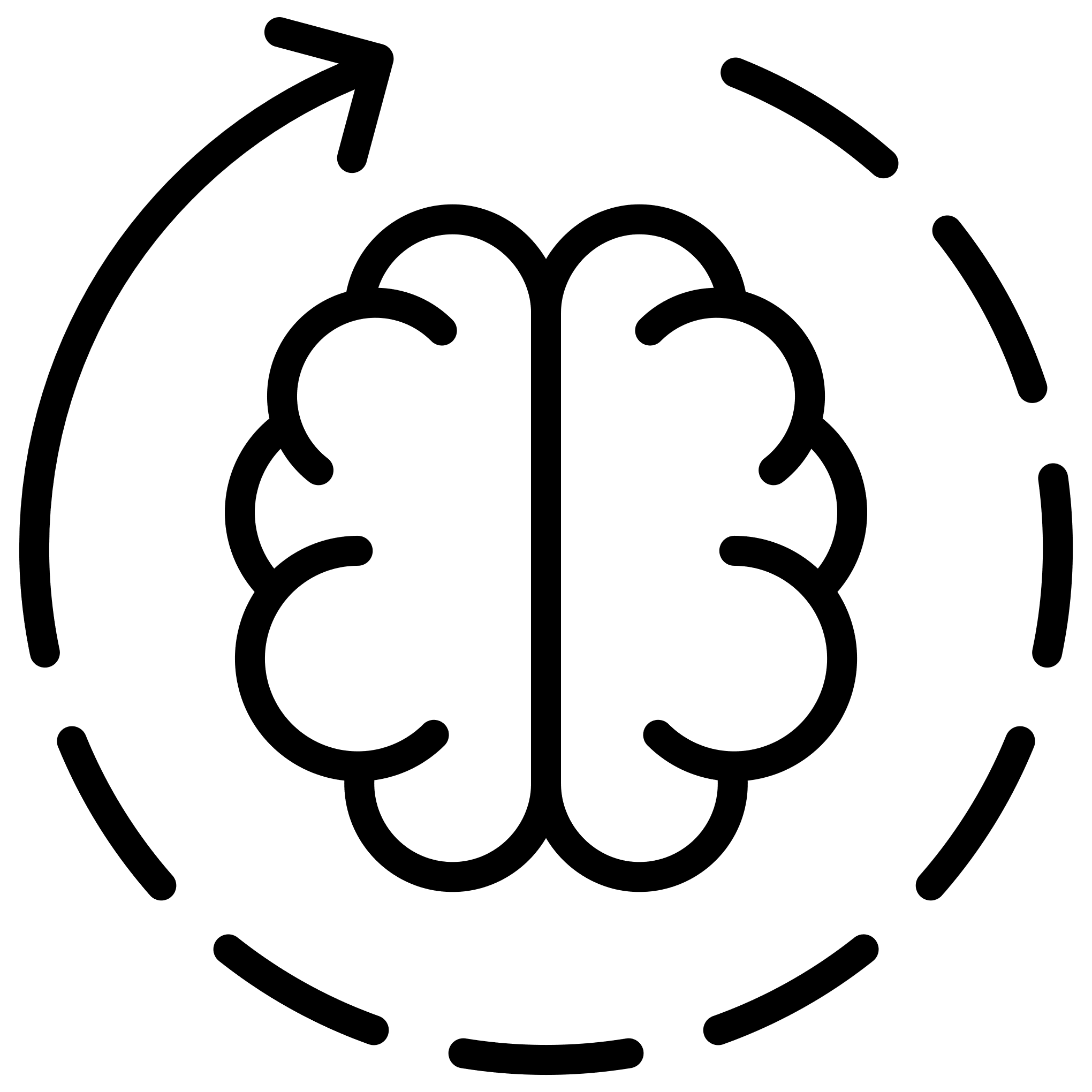 Reflect
How does this verse make you feel?
[Speaker Notes: How do you respond to Allah’s warnings when they come to you?
How would it feel to stand before Allah and have no excuse for our actions?

Discussion: 4 mins 
Reflect: 2 mins
Feedback: 2 mins]
Plenary
Any reflections/questions?
WRITE
What one specific action can you do to protect yourself from having the characteristics of the People of Hell. 

You can use the journalling activity to help you.
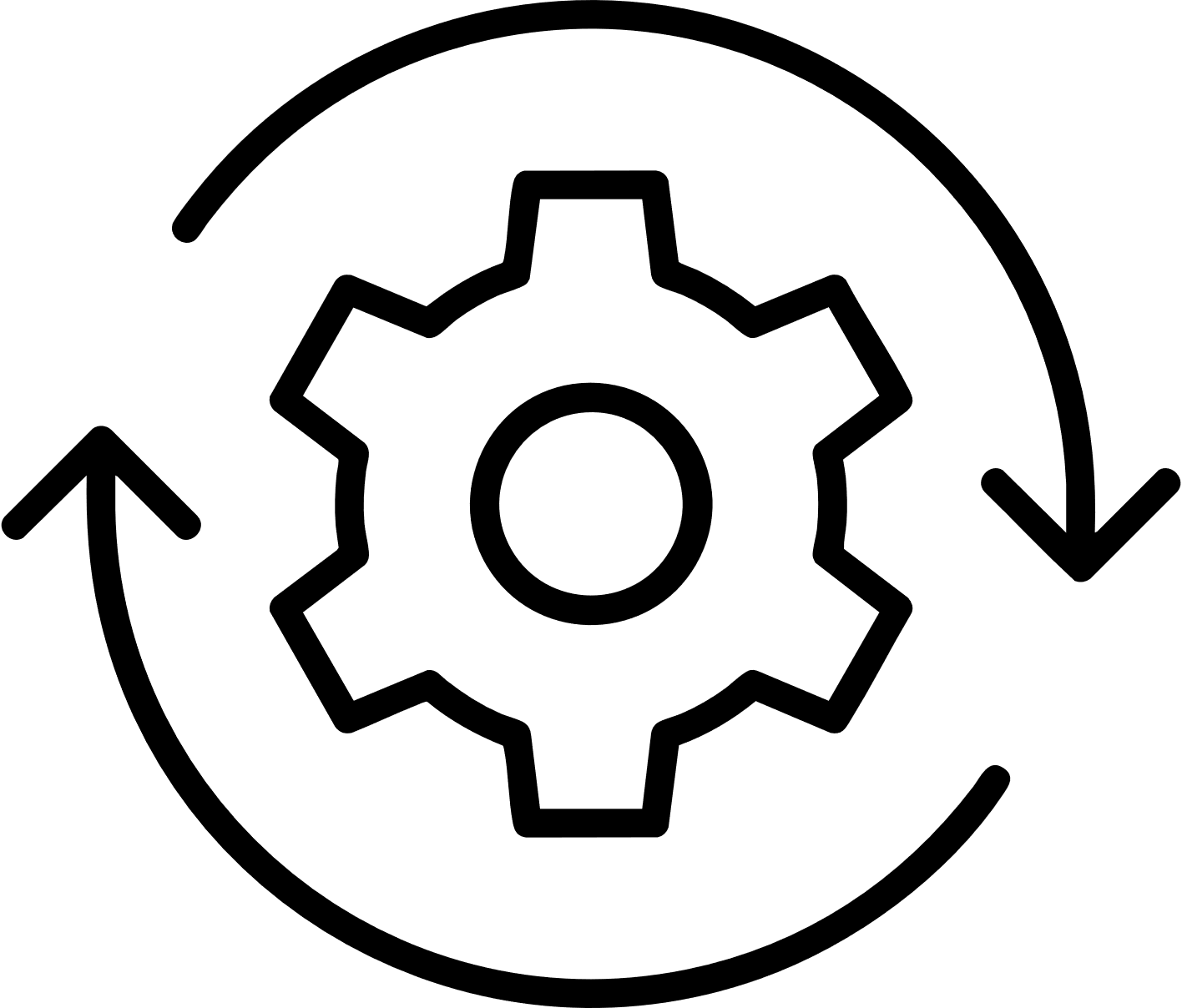 Action to take away
[Speaker Notes: The facilitator should collect all sticky notes and group them on the wall according to the main themes. 

The facilitator should give a specific example e.g. the next time my neighbour is unwell, I will send them some food.]
For the next session…
Homework task
Spend 5 minutes every day doing a daily audit of your actions/words. Write down whether it is driving you closer to Paradise or the Hell-Fire. 

Bring this with you next week.

Please also bring any artistic supplies with you next week for an activity.
Aim High!
Memorise verses 15-29